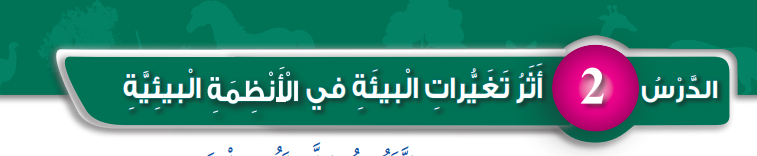 https://wordwall.net/resource/6769990
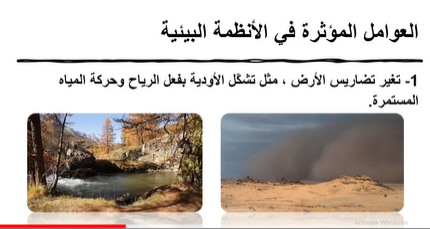 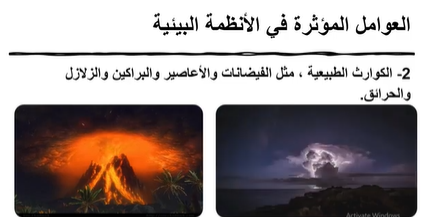 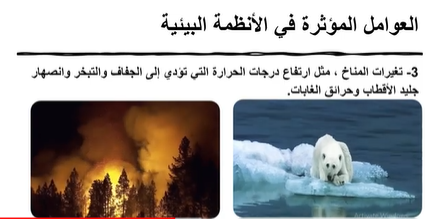 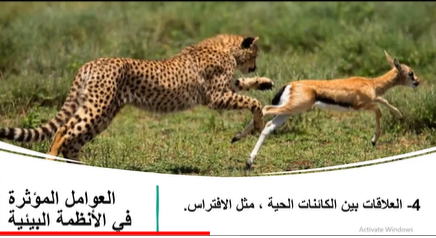 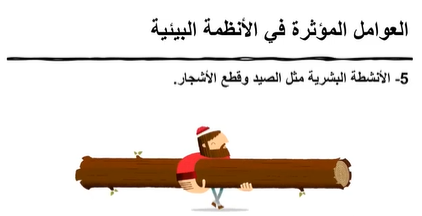 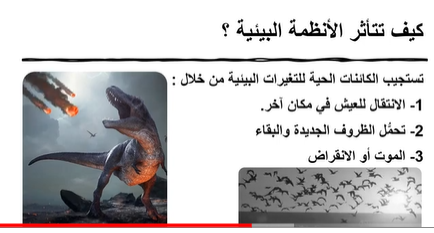 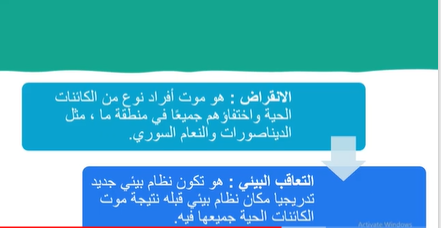 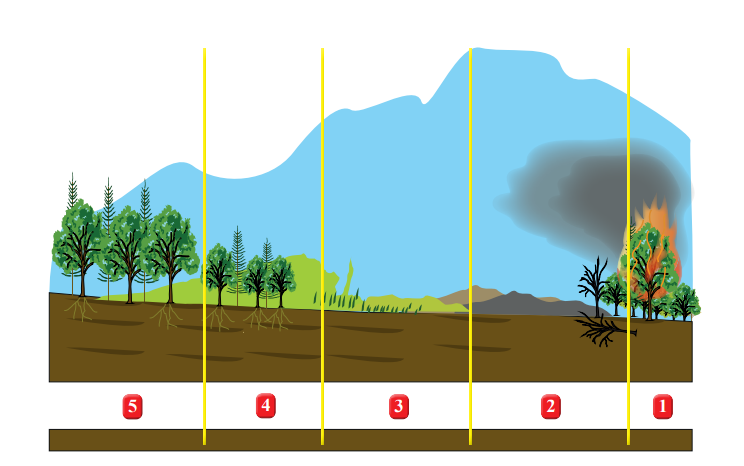 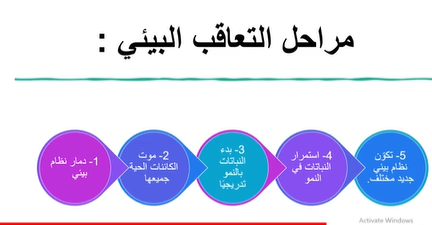 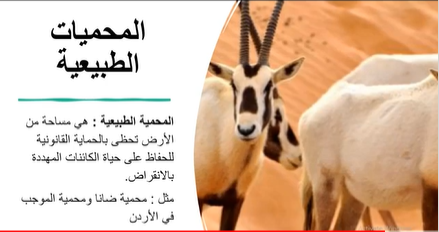 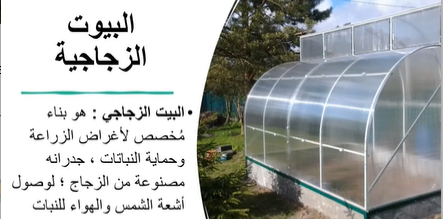 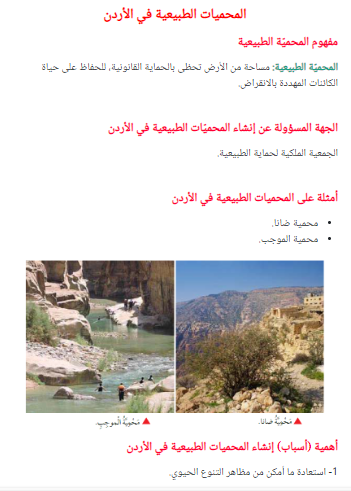 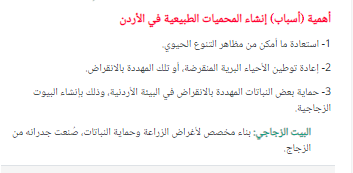 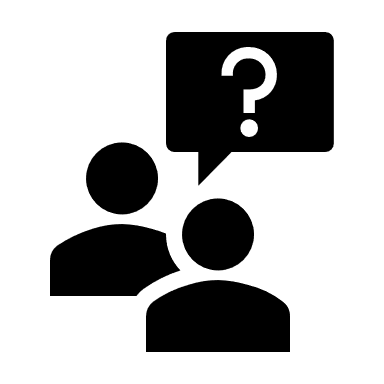 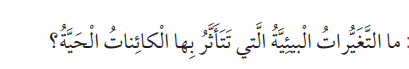 تغيرات المناخ
تغير تضاريس الارض
كوراث الطبيعة
الانشطة البشرية
العلاقات بين الكائنات الحية
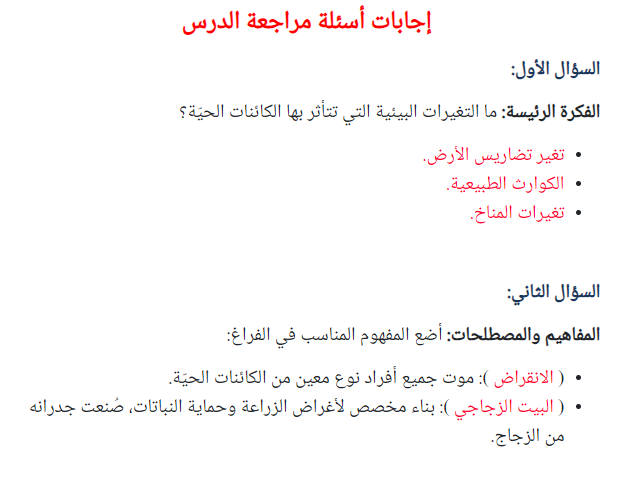 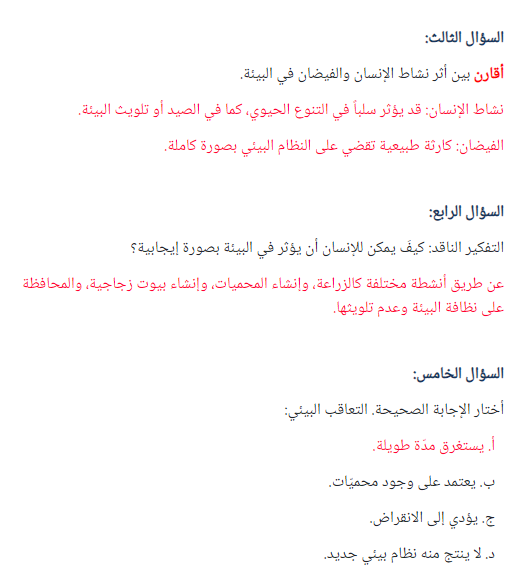 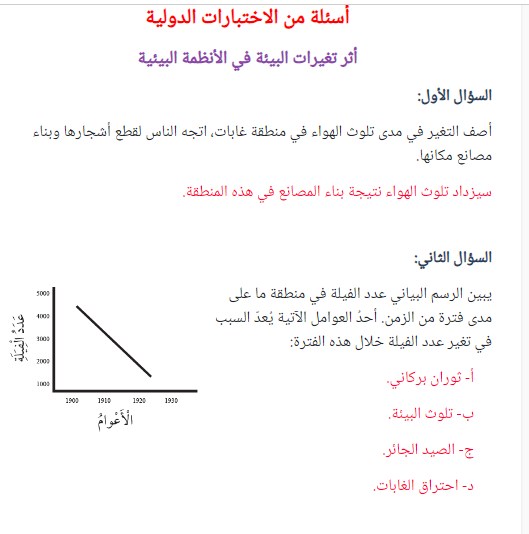 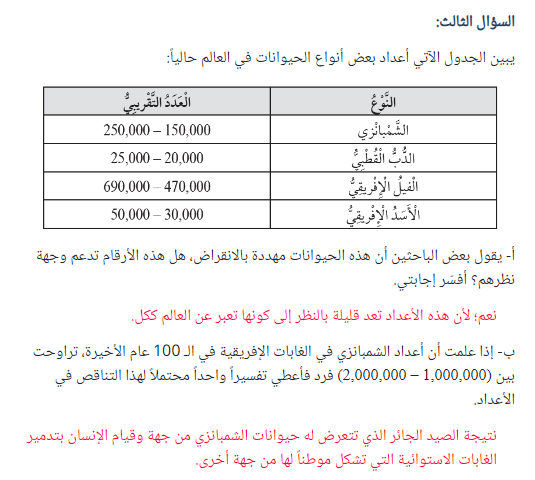 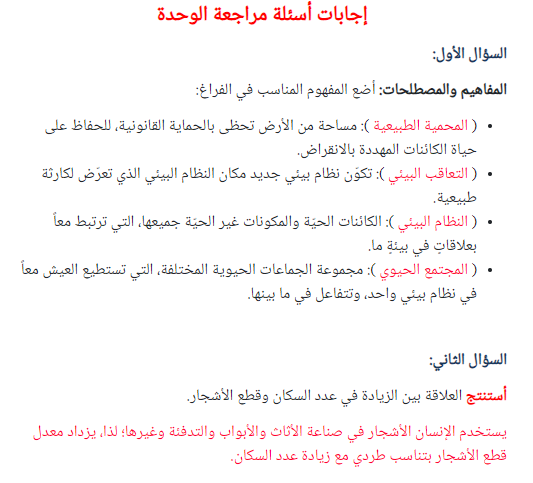 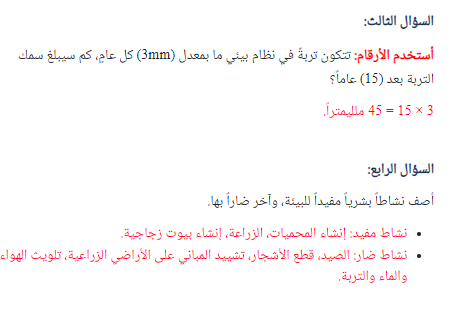 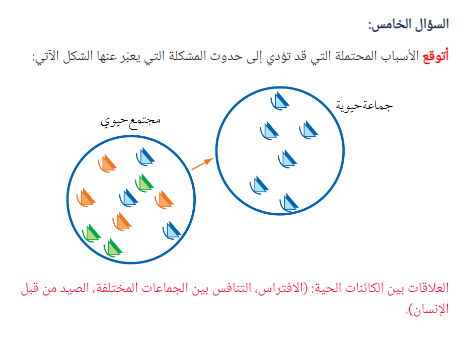 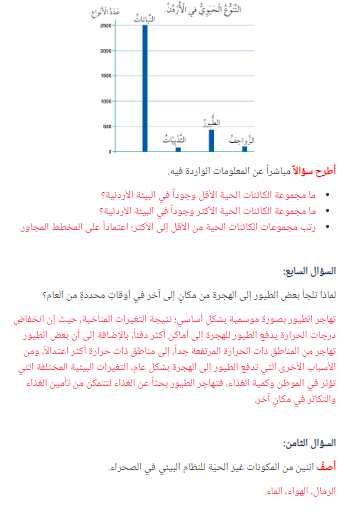 تهاجر الطيور نتيجة التغيرات المناخية وبحثا عن الغذاء والامان
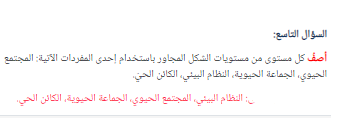